Computer Viruses
Definitions
Your computer gets terribly sick!  
Virus
	A small piece of software that attaches itself to a program on the computer. It can cause serious damage to your computer.

Worm
	A small piece of software that uses computer networks and holes in the network to replicate itself.
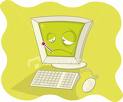 Email Virus
A virus sent through an email. 

Sometimes it goes off by simply opening the email

Other ones go off by opening an attachment in the email.
Trojan Horse
		A computer program that claims to do one thing (it may claim to be a game) but instead does damage when you run it.  It’s disguised as something else.
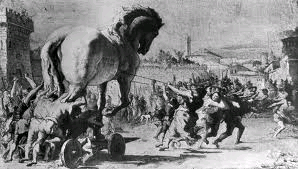 Boot Sector Virus:
		A virus that infects the 	start-up files.

Time Bomb:
		Computer virus that does not cause damage until a certain date or until the system has been booted a certain number of times.

Logic Bomb:
		Computer virus that is triggered by the appearance or disappearance of specified data.
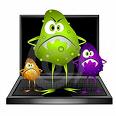 3 Things to Protect your Computer:
Anti Virus software
Firewall

3. Be very careful what you download to your computer and what you open in your email.
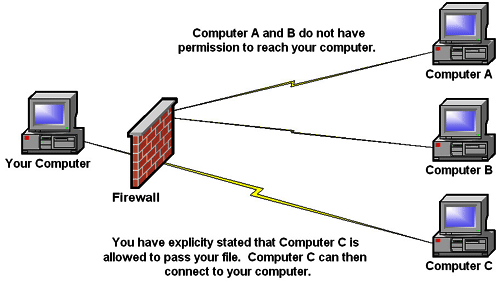